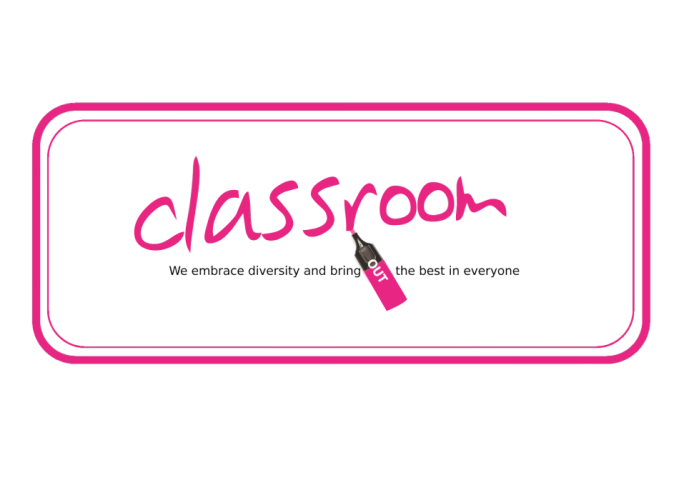 Intersectionality
All students must: 
be familiar with some personal identities including LGBT+; Black, disabled; 
understand  that some identities are more visible than others;  
understand  that some people have more than one personal identity.
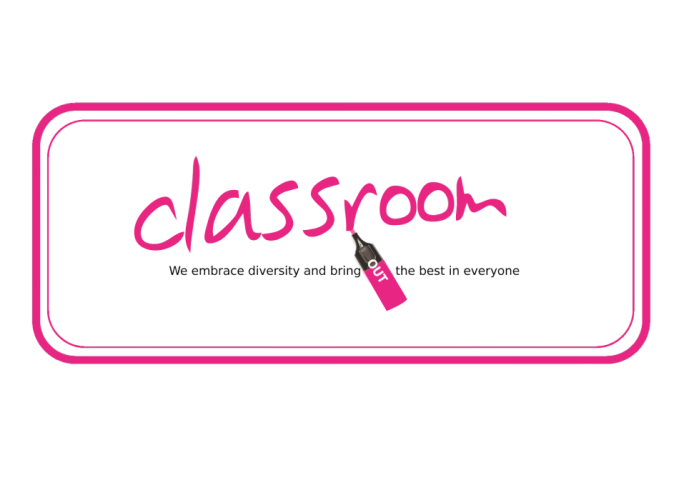 Intersectionality
Most students will: 
be able to identify more than one LGBT+ person who has another personal identity; 
say how someone might have negative experiences because of one or more of their personal identities; 
relate intersectionality to at least one person they know - either personally or through the media.
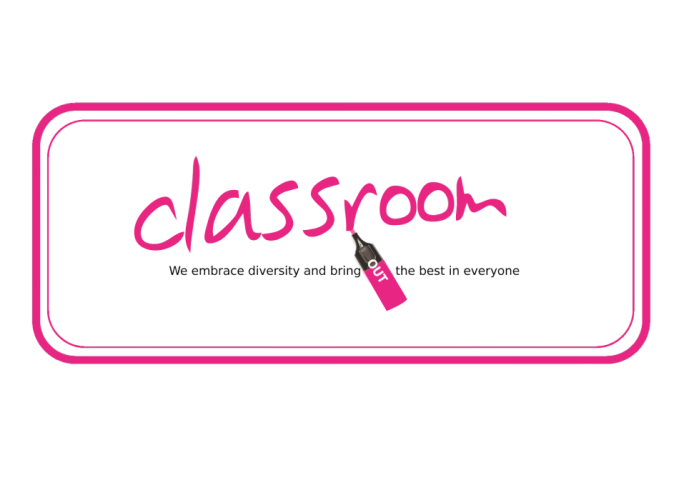 Intersectionality
Some students may: 
say how having more than one personal identity could lead to experiencing prejudice and discrimination for each identity.
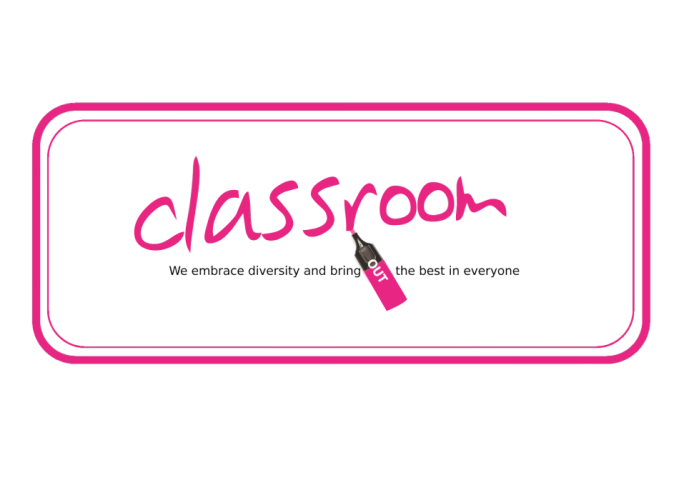 Describe this Person
Choose 4 of the following from the pictures you have been given

Jan Morris			Chris Smith			Labi Siffre					
Jackie Kay			Waheed Ali			Nicola Adams	
Share with others what you have written about the people you chose.
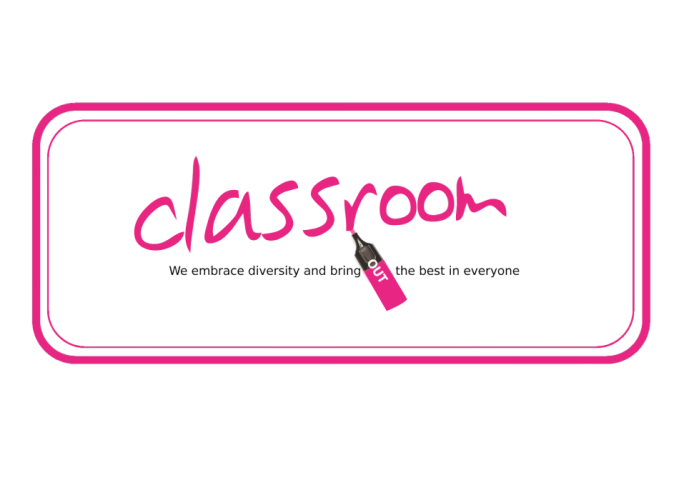 People and the personal identities
Jan Morris			Older trans women 
Chris Smith		HIV+ gay man
Labi Siffre			Black gay man 		
Jackie Kay			Black lesbian woman 
Waheed Ali		Asian gay man 
Nicola Adams		Black bisexual woman
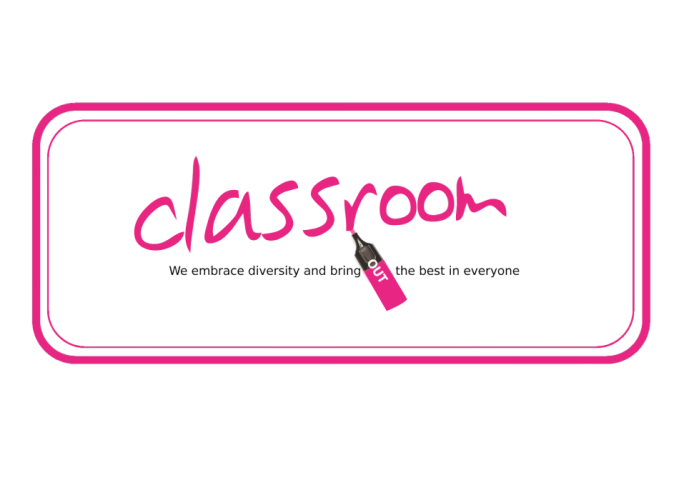 Voices and Visibility
Society has been developed over many years and some people have more advantage in society as a result. Those who have personal identities such as Black, Asian, woman, disabled (visible and not visible), trans, lesbian, gay  bisexual can often experience more disadvantage in society, including - but not limited to - negative attitudes.
For people who have more than one of the above personal identities, for example Jackie Kay as a black lesbian woman, the different disadvantages and negative attitudes to each identity can be experienced at different or the same times. We call this an intersection.
For more people who are lesbian, gay, bisexual and / or trans you can see the poster called Voices and Visibility www.lgbthistorymonth.org.uk/wallchart
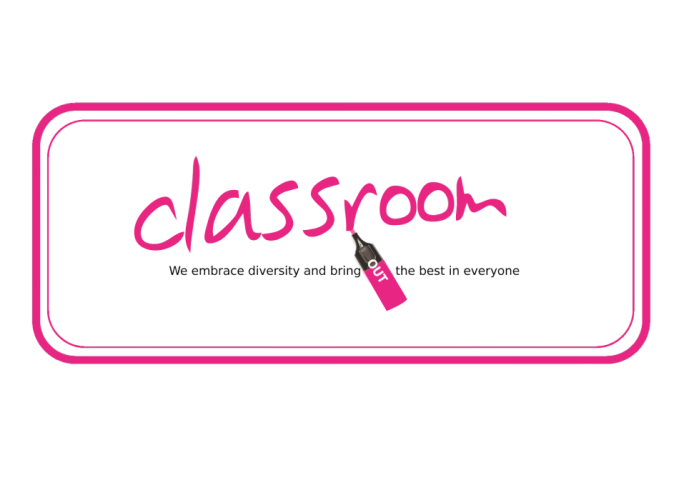 Match the description with the picture
In your group can you match the description from the pictures you have been given

An older person who was a gay Jewish Rabbi 
A woman who was the first out lesbian to be elected to the Houses of Parliament 
A Black lesbian who founded Black Pride
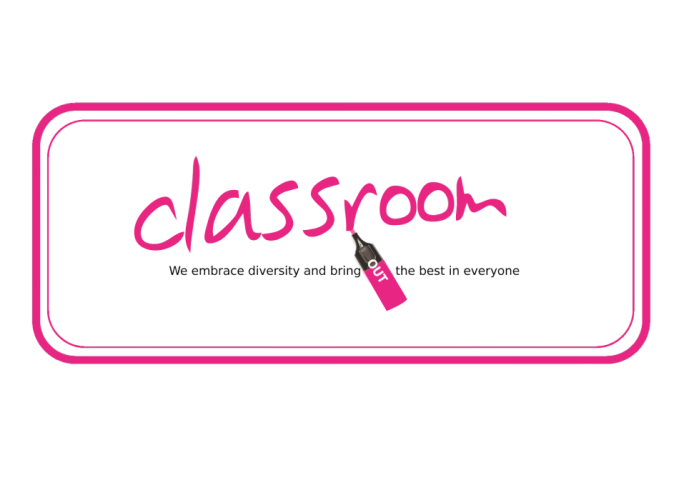 Match the description with the picturefeedback
The group spokesperson will say which statement they put with which picture
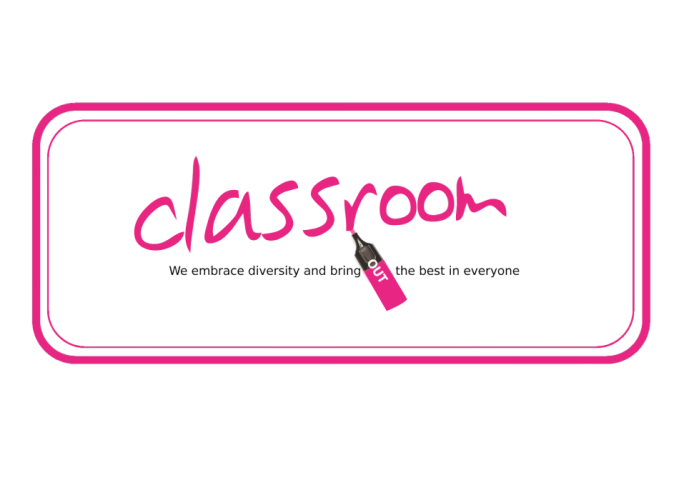 Match the description with the picture
The answers are

An older person who was a gay Jewish Rabbi (Lionel Blue)
A woman who was the first out lesbian to be elected to the Houses of Parliament (Angela Eagle)
A Black lesbian who founded Black Pride (Phyllis Opoku-Gyimah)
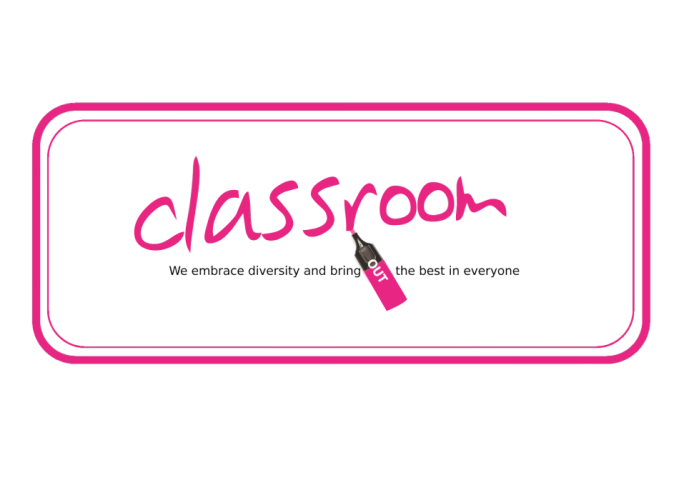 People: Identity and Challenge
These two people have faced challenges because of their identities and more so because they have more than one personal identity that means they can experience discrimination.

Chris Smith
Chris Smith came out as a gay politician and as HIV+ in the 1980s. In the 1980s when HIV was first diagnosed many people were frightened of it. There was a lot of misunderstanding about it including that to have HIV was the same as AIDS which in the 1980s commonly developed in the later stages of someone having HIV. HIV affected gay men more than any other group. Now HIV can be treated effectively and is counted as a disability

Linda Bellos
Linda Bellos is a Black lesbian who became leader of Lambeth Council in London in 1986. In the 1980s it was still unusual for women to make it into positions of public leadership. There was a lot fear about gay and lesbian people in the 1980s which led to the introduction of Section 28 of the 1988 Education Act which banned Local Authorities, such as Lambeth Council, from talking about lesbian and gay relationships in schools. Few Black people have made it into positions of leadership in public organisations even today.
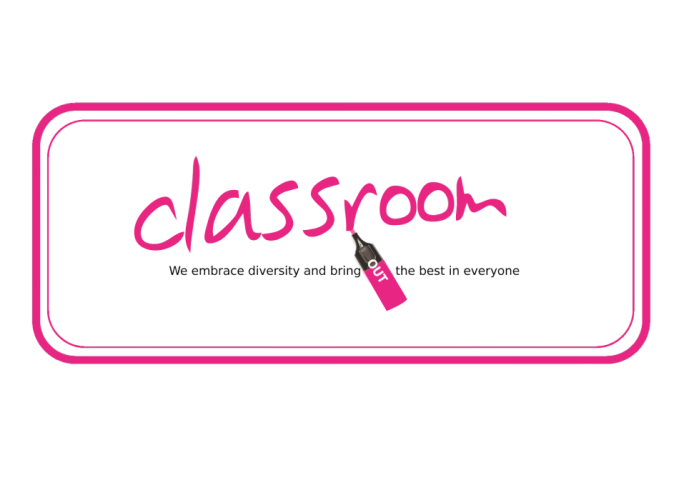 Erica’s Story
Erica from New York LGBT Centre. Erica talks about seeing images of successful people who did not relate to who she is and finding difficulty with her identity as a result
https://www.youtube.com/watch?v=LN86-_EFI08
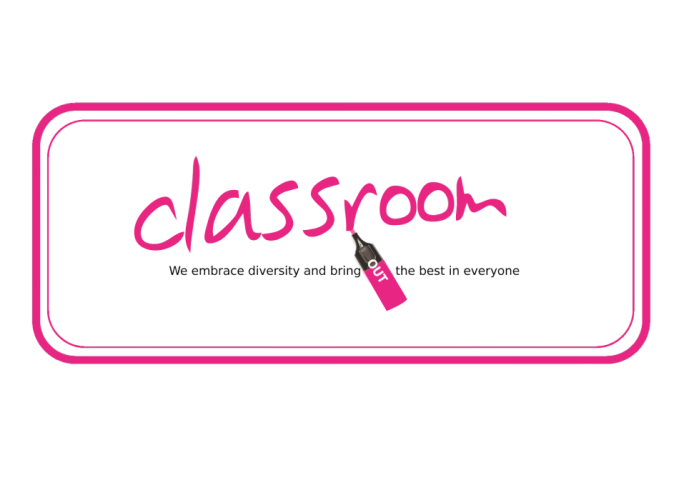 Your Homework
Write down: a brief story about someone who has more than one personal identity
3 ways different types of personal identity and at least two forms of challenge / prejudice they could face
A short description of how a person with more than one personal identity could feel when they encounter challenge / prejudice